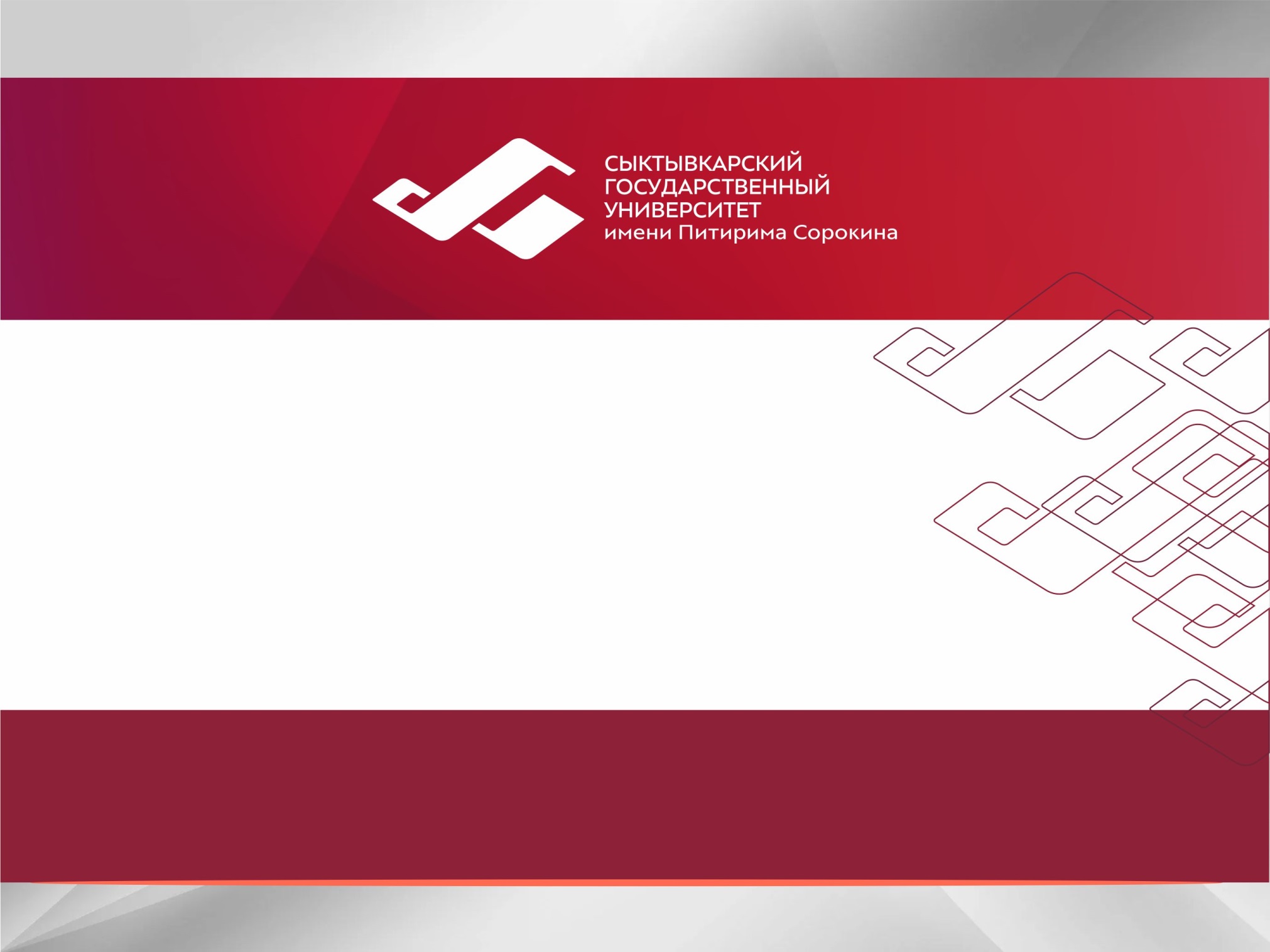 Алгоритм действий обучающихсяСГУ им. Питирима Сорокина при захвате заложников
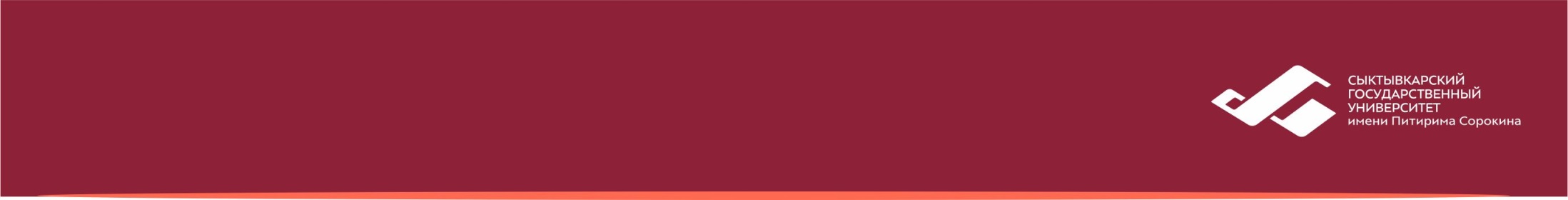 при нахождении рядом с местом захвата заложников попытаться покинуть опасную зону, при невозможности таких действий оставаться на месте, не провоцировать нарушителя, выполнять его требования, сохранять спокойствие и не допускать паники, вести себя как можно незаметнее и не переключать на себя внимание нарушителя;
при нахождении в помещении вблизи места захвата заложников помочь работникам Университета заблокировать входы, в том числе с помощью мебели (самостоятельно заблокировать входы, если рядом не оказалось работника), сохранять спокойствие, разговаривать тихо, внимательно слушать и выполнять указания работника;
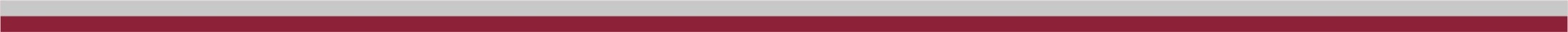 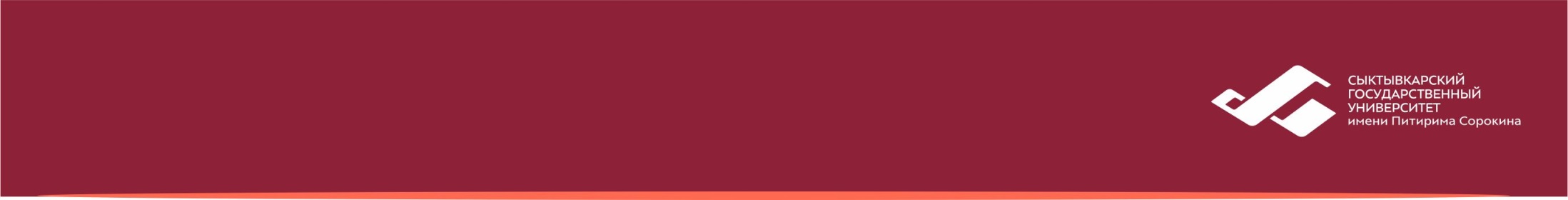 разместиться наиболее безопасным из возможных способов: как можно дальше от входов, ближе к капитальным стенам, ниже уровня оконных проемов, под прикрытием мебели;
переключить средства связи в бесшумный режим либо выключить их;
оказать помощь и поддержку другим обучающимся только по указанию работника Университета;
разблокировать выходы и выходить из помещения только по указанию работника или представителей оперативных служб;
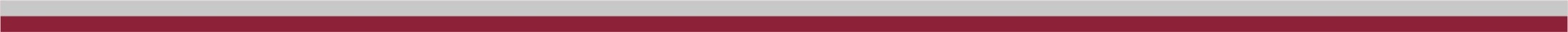 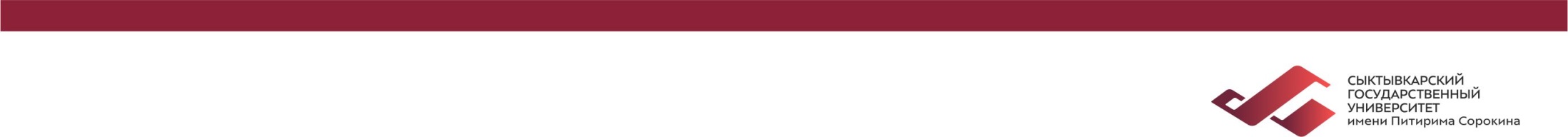 Во время проведения операции по освобождению:
лечь на пол лицом вниз, голову закрыть руками и не двигаться;
по возможности держаться подальше от проемов дверей и окон;
при ранении постараться не двигаться с целью уменьшения потери крови;
не бежать навстречу сотрудникам, проводящим операцию, или от них, так как они могут посчитать бегущих за преступников.
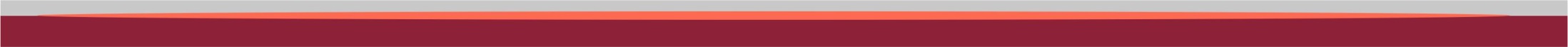